①
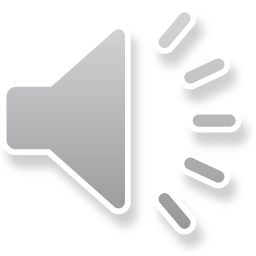 共起頻度と縮約の関係
英語語法調査
第８回
②
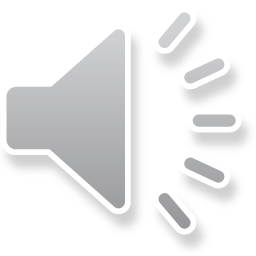 例題
英語の助動詞(be動詞、have動詞を含む）や否定辞notなどには、短縮した形式があります。たとえば、be動詞のisは、he is, she is, it isだけでなく、he’s, she’s, it’sのような短縮形が使われることがあります。
　Bybee(1997, p. 379)は、高頻度で繰り返し使用される語（句）ほど縮約した形式で生じる一般的な傾向があることを指摘しています。ここでは、例題として、Brown family ４コーパスを対象にして、３人称単数の代名詞とisが共起するときに、isが短縮形で使用される頻度（の割合）を比較して、実際に、そのような傾向が見られるかどうかを検討してみよう。
Bybee, Joan and Sandra Thompson (1997), “Three frequency effects in Syntax, “  
   BLS 23, 378-388.
https://www.researchgate.net/publication/248084551_Three_Frequency_Effects_in_Syntax
③
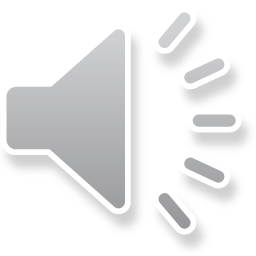 対象コーパス
Brown family 4 コーパス
品詞タグ付きコーパスは必要か？
調査項目
  he is, she is, it is はプレーンコーパスで検索可能
  he’s, she’s, it’sの’sは、isとhasの短縮形
　⇒isの短縮形（だけ）を検索するには、品詞タグ付き
　　コーパスを対象にする
④
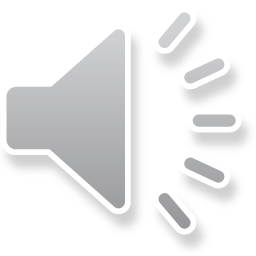 人称代名詞とisの品詞タグ
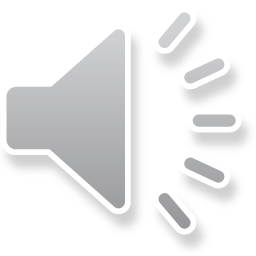 ⑤
検索文字列
３人称単数代名詞＋isの頻度集計表
⑥
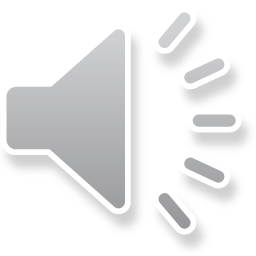 ４コーパスに共通の検索文字列
※青字の部分は、he, she, itを入れ替える
⑦
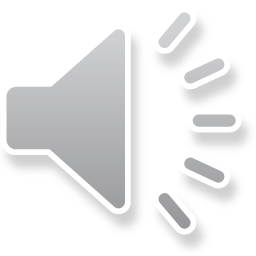 代名詞主語ごとに頻度集計
短縮形の1,000回当たり標準化頻度
＝短縮形の頻度／（非短縮形と短縮形の合計頻度）＊1,000
⑧
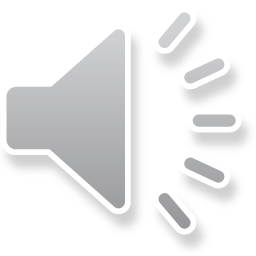 頻度と標準化頻度
図１　代名詞＋isの共起頻度　　　　　　図２　短縮形’sの標準化頻度（1,000回当たり）
ここでは、短縮形の単純な頻度ではなく、短縮形が使用される割合（短縮形使用率）を問題にしている
⇒標準化した頻度を用いて（χ２乗検定で）比較する
（「割合の差の検定」を用いるべきだが、ほぼ同じ結果が得られる）
⑨
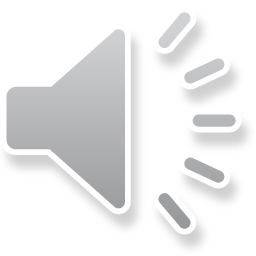 標準化した短縮形頻度の比較
項目のすべての対に対してχ2乗検定を用いて、有意差を検定する。
ボンフェローニの方法により、各回の検定においてｐ値が0.0167未満のとき5%レベルで有意と判定する。
χ2乗検定の結果、 短縮形の使用率に、she’s > he’s > it’s の順
３人称単数代名詞主語とis/’sの共起頻度は、it > he > she の順
⇒今回の調査と分析では、「共起頻度が高いと短縮形使用率も高い」という傾向が
　支持されなかった。
⇒頻度以外の何か別の要因（人対物、母音対子音終わり、等）が強く作用する可能性
　さらなる調査と分析　　例：who対what, someone/everyone対something/everything
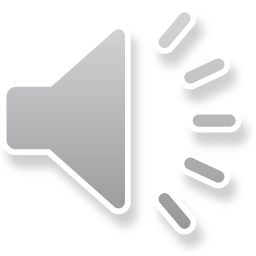 ⑩
第8回小課題
どれか一つを選択して、調査と分析の作業と結果を報告しなさい。提出の締め切りは７月4日（土）18：00としますが、7月3日（金）18：00までの早期提出を推奨します。添付ファイル名をxxxx-08、メールの件名をxxxx-gohou08としてください。
（ヒント：小課題１～５はプレーンテキストのコーパスで検索できます。小課題６は品詞タグ付きコーパスを対象に検索します。検索文字列を報告すること。）

小課題１
Brown family ４コーパスを対象にして、代名詞you, we, theyとareが共起するときに、areが短縮形で使用される頻度を集計し、短縮形の1000回当たり標準化頻度を比較しなさい。高頻度の表現がより短縮される傾向が見られるかどうかを検討しなさい。
⑪
第8回小課題
小課題２
Brown family ４コーパスを対象にして、代名詞I, you, we, theyとhaveが共起するときに、haveが短縮形で使用される頻度を集計し、短縮形の1000回当たり標準化頻度を比較しなさい。高頻度の表現がより短縮される傾向が見られるかどうかを検討しなさい。

小課題3
Brown family ４コーパスを対象にして、do, does, didと否定辞notが共起するときに、notが短縮形で使用される頻度を集計し、短縮形の1000回当たり標準化頻度を比較しなさい。高頻度の表現がより短縮される傾向が見られるかどうかを検討しなさい。
⑫
第8回小課題
小課題４（１点加算します）
Brown family ４コーパスを対象にして、１人称代名詞Iとwe, ２人称代名詞you, ３人称代名詞he, she, it, theyが助動詞willと共起するときに、willが短縮形で使用される頻度を人称ごとに集計し、短縮形の1,000回当たり標準化頻度を比較しなさい。高頻度の表現がより短縮される傾向が見られるかどうかを検討しなさい。

小課題５（１点加算します）
Brown family ４コーパスを対象にして、助動詞(willとwould)、(canとcould)、(shallとshould)、(mustとought)が否定辞notと共起するときに、notが短縮形で使用される頻度を助動詞グループごとに集計し、短縮形の1,000回当たり標準化頻度を比較しなさい。高頻度の表現がより短縮される傾向が見られるかどうかを検討しなさい。
（ヒント：canの否定形はcannot、スペースを入れない）
⑬
第8回小課題
小課題６（2点加算します）
　短縮形の使用に関わる要因として、高頻度による縮約効果によるのか、それとも人対物の違いによるのかをコーパス調査と分析を通して検証する。
　Brown family ４コーパスを対象にして、who isとwhat is、someone isとsomething is、everyone isとeverything isを調査項目として、isが短縮形で使用される頻度（1,000回当たり標準化頻度）を比較しなさい。分析の結果は、２つの仮説のどちらを支持するかを検討しなさい。
（ヒント：χ2乗検定の有意性判定において、ボンフェローニの方法を適用する必要はありません。）